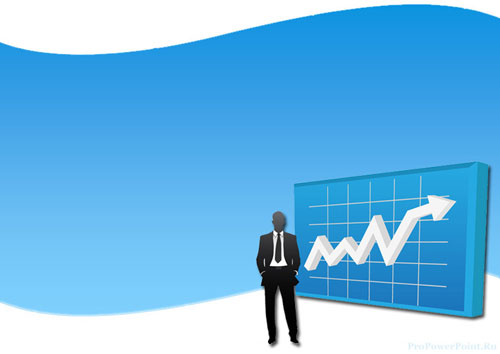 СОВРЕМЕННЫЕ  РОССИЙСКИЕ ДЕНЬГИ
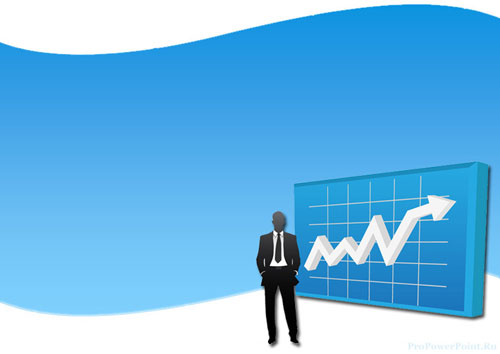 Билет Банка России – официальное платежное средство, используемое на всей территории РФ. 
    
    Право на выпуск таких банкнот имеет только ЦБ.
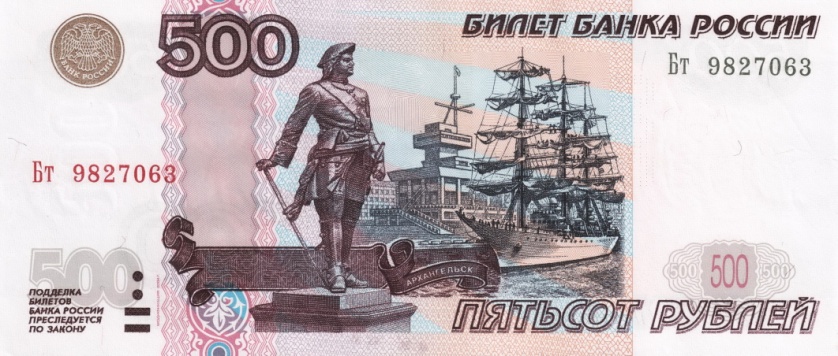 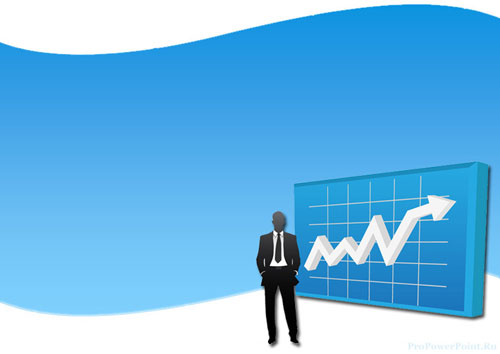 Единицей измерения платежеспособности, которой обладают купюры России, 
является российский рубль, как национальная денежная единица.
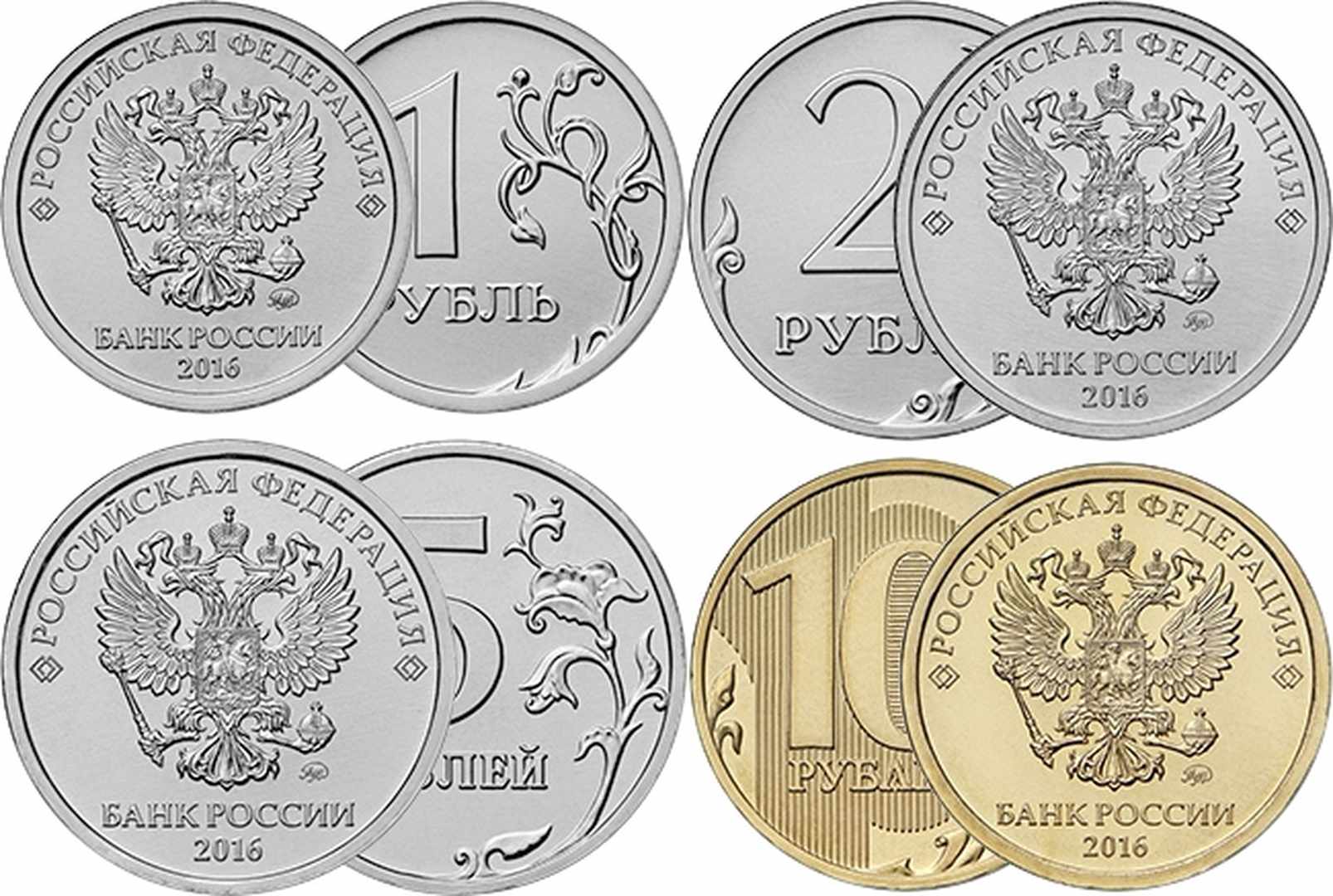 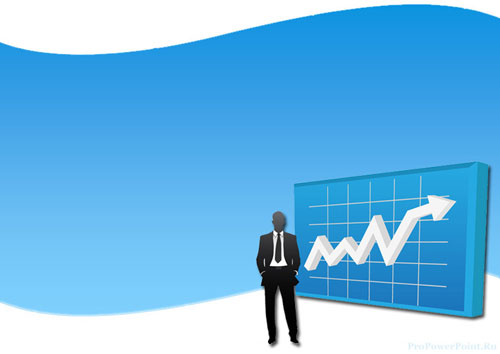 Каждая купюра имеет номинал, соответствующий одному из закрепленных. Таковой определяет платежеспособность банкноты, выраженную в российских рублях.
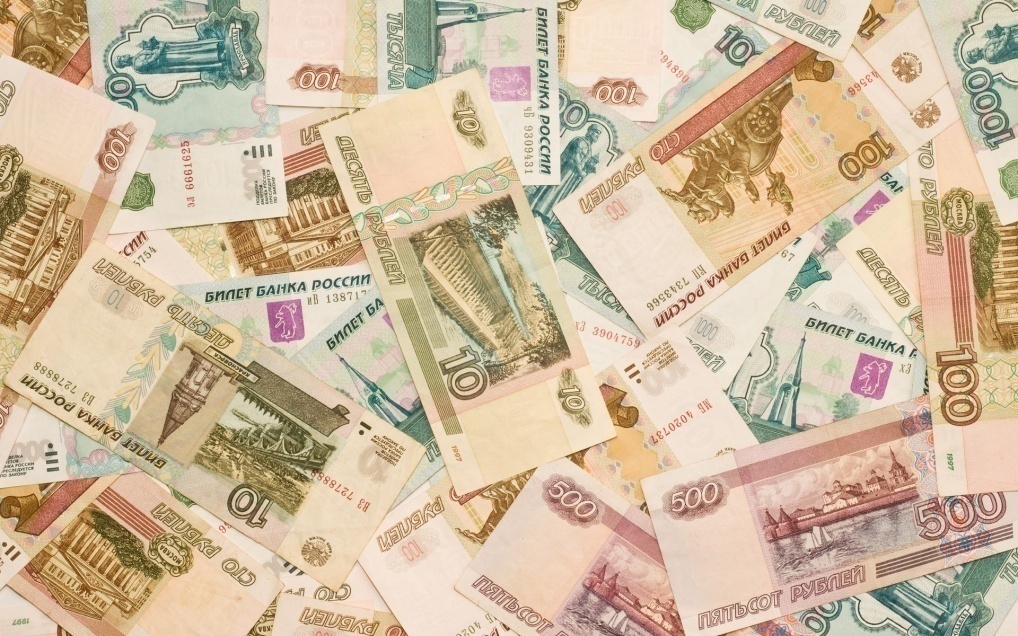 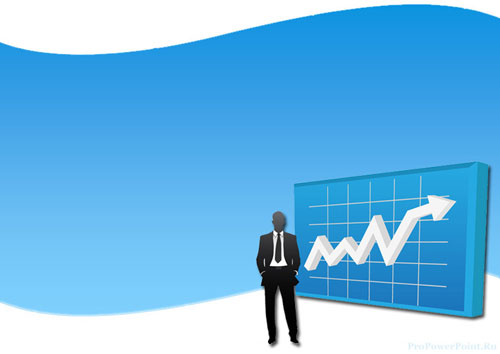 Изготовлением денег занимается ФГУП "Госзнак".
Монеты чеканятся на Московском и Санкт-Петербургском монетных дворах Госзнака.
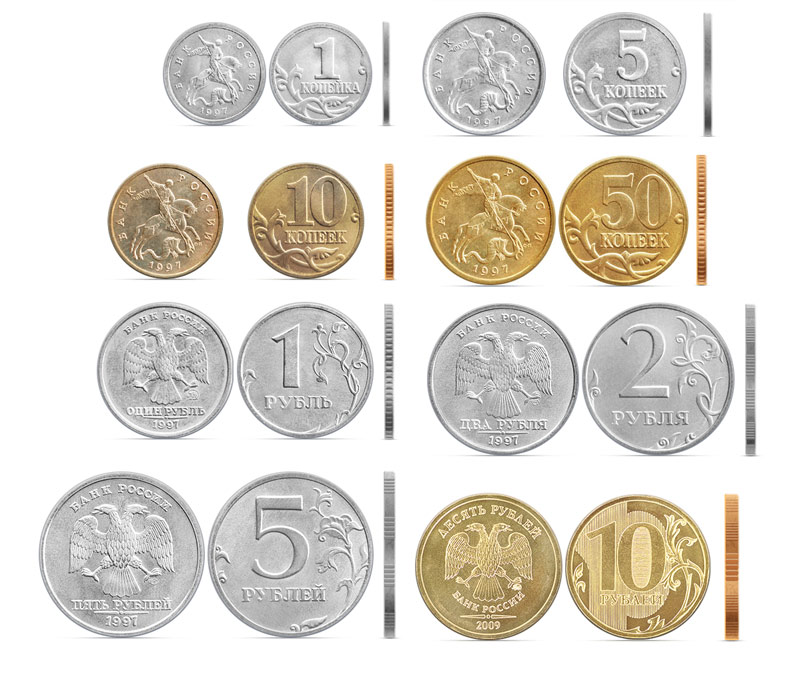 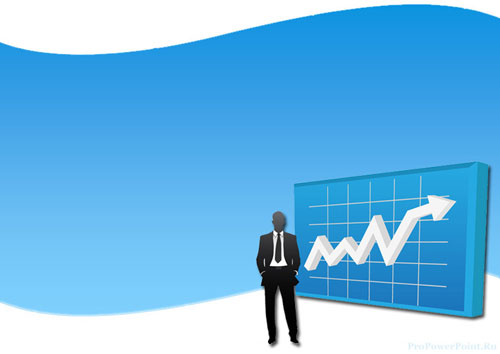 Московский монетный двор
Основан в 1942 году, 25 апреля, приказом народного комиссариата Союза (СССР).
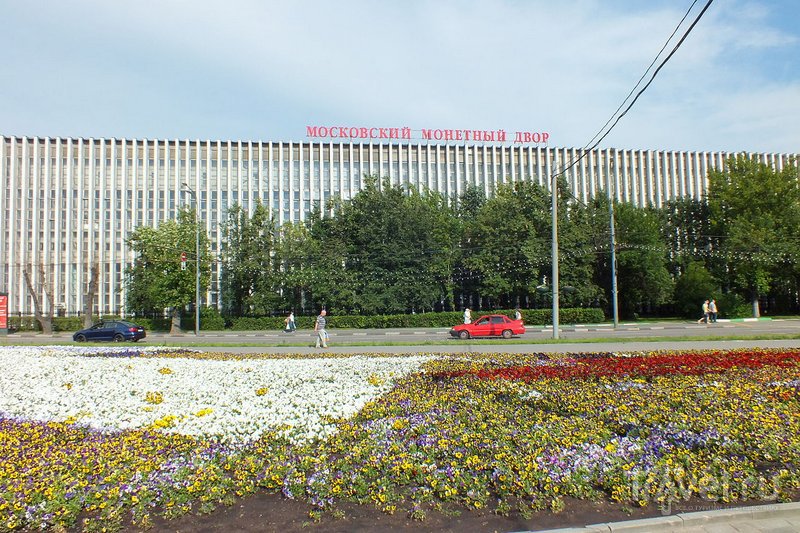 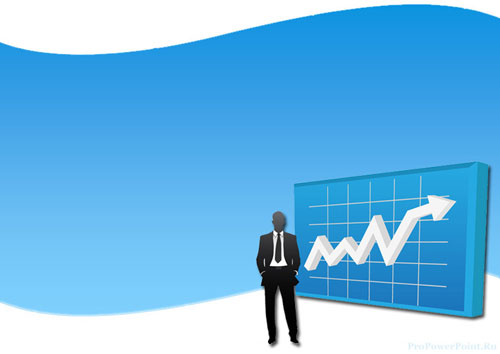 Клеймо Московского монетного двора
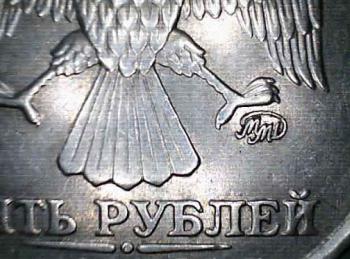 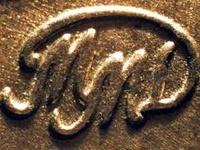 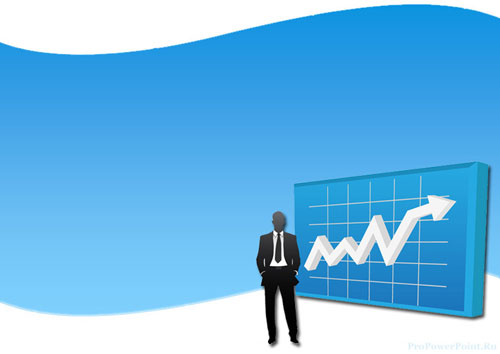 Санкт-Петербургский монетный двор
Датой основания принято считать 12 декабря 1724 года.
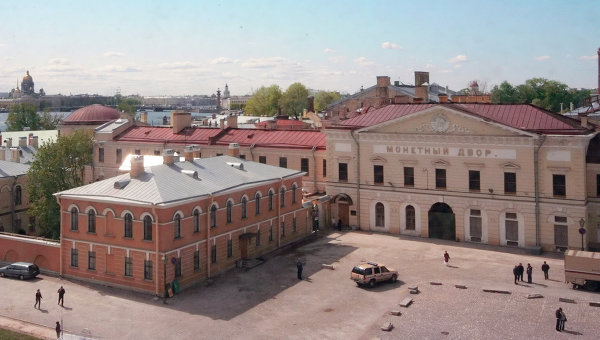 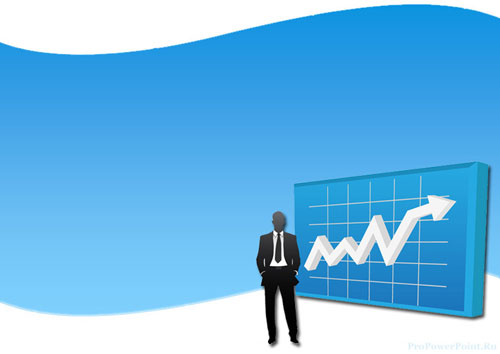 Клеймо Санкт-Петербургского монетного двора
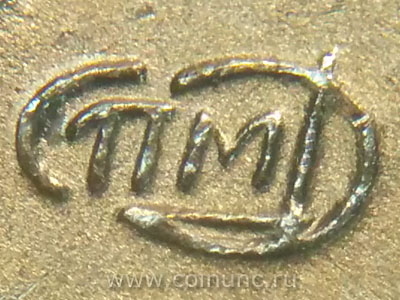 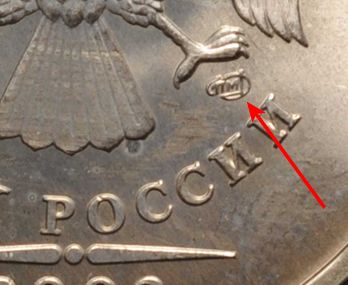 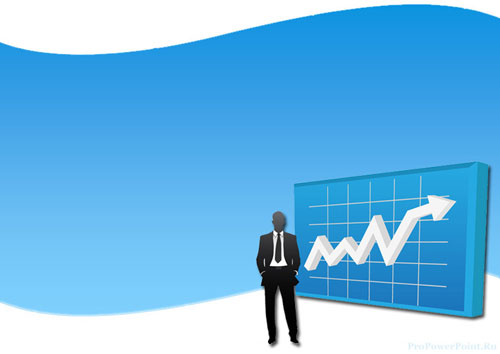 Банкноты изготавливаются из бумаги, произведенной на Санкт-Петербургской бумажной фабрике, печатаются в типографиях Госзнака в Москве и Перми.
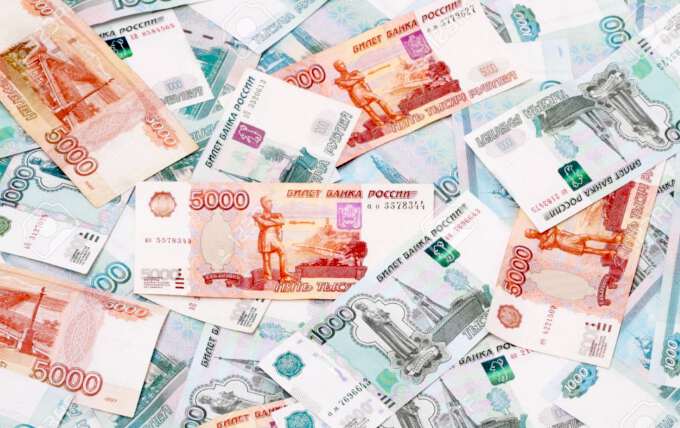 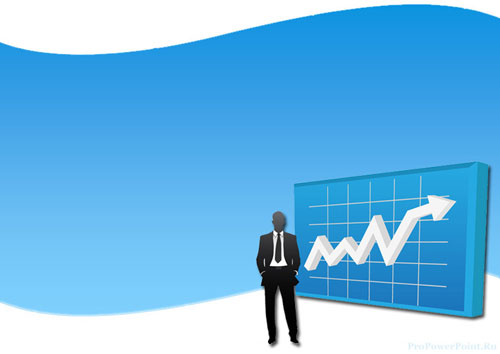 В обращении находятся банкноты образца 1997 года с модификациями 2001 и 2004 гг., а также монеты образца 1997 года.
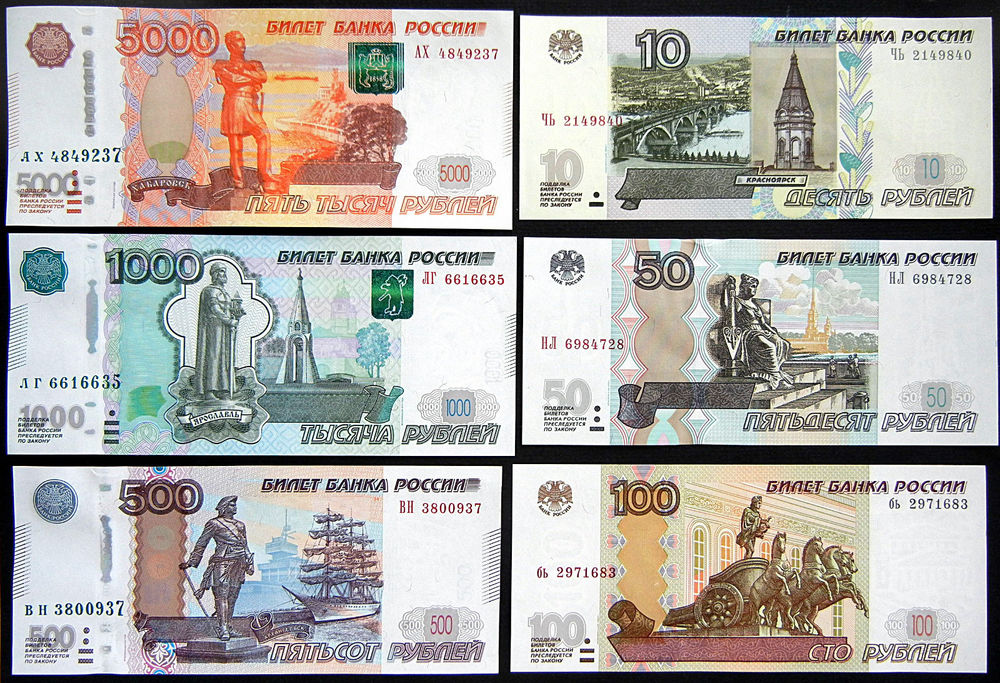 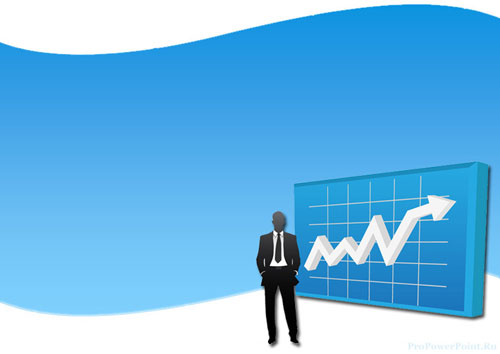 Купюры номиналом 200 рублей и 2000 рублей 2017 года выпуска.
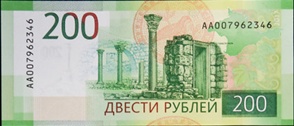 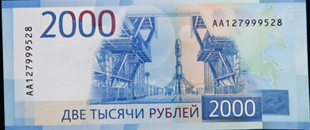